MOSES’ PSALM
PSALM 90
REJOICE IN THE LORD
GOD never moves without purpose or plan
	When trying His servant and molding a man.
	Give thanks to the Lord though your testing seems long,
	In darkness He giveth a song.
	O rejoice in the Lord, He makes no mistake,
	He knoweth the end of each path I take.
	For when I am tried and purified, 
	I shall come forth as gold.
2.	I could not see through the shadows ahead.
	So I looked at the Cross of my Saviour instead.
	I bowed to the will  of the Master that day.
	Then peace came and tears fled away.
	O rejoice in the Lord, He makes no mistake,
	He knoweth the end of each path I take.
	For when I am tried and purified, 
	I shall come forth as gold.
Now I can see testing comes from above.
	GOD strengthens His children and purges in love.
	My Father knows best and I trust in His care.
	Through purging more fruit I will bear.
	O rejoice in the Lord, He makes no mistake,
	He knoweth the end of each path I take.
	For when I am tried and purified, 
	I shall come forth as gold.
PERILS WARNED
(John 16:33)  These things I have spoken unto you, that in Me ye might have peace. In the world ye shall have tribulation: but be of good cheer; I have overcome the world.
“Yes, and all that will live godly in Christ Jesus shall suffer persecution.” (2 Tim. 3:12)
(Philippians 1:29)  For unto you it is given in the behalf of Christ, not only to believe on Him, but also to suffer for His sake;
1.  AMBUSH OF DEPRESSION
A.  Infection of rebellion spreading to Moses, who was grieved and despondent (cf. Elijah in 1 King 19:4)
	And if thou deal thus with me, kill me, I pray thee, out of hand, if I have found favour in thy sight; and let me not see my wretchedness.(Numbers 11:15).
1.  AMBUSH OF DEPRESSION
B.  God’s Answer – no open rebuke because it was addressed to God.
a.  God ignored most of the complaints because they came from a grieved heart.
b.  Our Lord will bear with us (Ps. 103:13,14; Luke 22:31-34).
c.  He permitted for growth through pain
d.  God does not waste our pains (2 Cor. 1:3,4). 
e.  He allowed the one reasonable complaint to comfort his heart.
f.  	Man’s extremity is God’s opportunity – a prophetic order given (Num. 11:25; cf. Acts 6).
2.  AMBUSH OF JEALOUSY
A.  	Moses’ Reply – meek, gentle and with a large heart
“And Moses said unto him, Enviest thou for my sake? would God that all the LORD’S people were prophets, and that the LORD would put His Spirit upon them!” (Num. 11:29)
2.  AMBUSH OF JEALOUSY
B.  Substance of rejection
a.  A lesser man would have been paranoid, scheming to protect and to control the situation and people.
b. 	Moses would not been one bit less esteemed in Heaven if every other person had been spiritually-minded as he. 
c. 	Our measure before God does not depend on our standing among men.
OUR SELF-AWARENESS
A.  Of infinite worth and deeply loved 	– Sense of value and security
B.   Fully pleasing and totally accepted 	– Sense of satisfaction and stability
C.  Absolutely forgiven and complete 	– Sense of significance and sufficiency
3.  AMBUSH OF MISREPRESENTATION
(Num. 12:1-3) “And Miriam and Aaron spake against Moses because of the Ethiopian (or, Cushite) woman whom he had married: for he had married an Ethiopian woman.   And they said, Hath the LORD indeed spoken only by Moses? hath He not spoken also by us? And the LORD heard it. (Now the man Moses was very meek, above all the men which were upon the face of the earth.)
3.  AMBUSH OF MISREPRESENTATION
Humbling of the Proud
“And the LORD heard it.”
“My defence is of God, who saves the upright in heart.”  (Ps. 7:10)
“Dearly beloved, avenge not yourselves, but rather give place unto wrath: for it is written, Vengeance is mine; I will repay, saith the Lord.” (Romans 12:19)
(1 Peter 2:23)  Who, when He was reviled, reviled not again; when He suffered, He threatened not; but committed himself to Him that judgeth righteously:
4.  DARK SIDE UNCONTROLLED ANGER
A.  (Numbers 20:10,11)  And Moses and Aaron gathered the congregation together before the rock, and he said unto them, Hear now, ye rebels; must we fetch you water out of this rock?  And Moses lifted up his hand, and with his rod he smote the rock twice: and the water came out abundantly, and the congregation drank, and their beasts also.
a.	“Must we” – hint of blasphemy?
b.	Moses struck it twice instead of speaking to it.
4.  DARK SIDE UNCONTROLLED ANGER
B.  God could not overlook nor excuse him.
(Numbers 20:12) Because ye believed me not, to sanctify me in the eyes of the children of Israel, therefore ye shall not bring this congregation into the land which I have given them.
a.  	Acts of disobedience stem from unbelief (cf. Heb. 3:18-19).
b.  Such acts taint God’s holiness and glory.
c. 	Though forgiven, there are painful consequences.
	Moses was not allowed to enter the promised land.
I.  INTRODUCTION
A.	Author:  “A Prayer of Moses the man of God.”  Two other prayers in the Pentateuch (Exodus 15 and Deuteronomy 32-33).
B. 	The historical setting in Numbers 20: (1) the death of Miriam, Moses’ sister; (2) the sin of Moses in striking the rock in the wilderness, which kept him from entering the Promised Land; and (3) the death of Aaron, Moses’ brother.
C.  The man of God:  God’s man; chosen of God, inspired of God, honoured of God, and faithful to God in all his house (Ezra 3:2).
2.  REFUGE IN THE ETERNAL ADONAI
A.	“Lord, You have been our dwelling place in all generations.”
a. 	“Lord”:  
1) 	It begins with this great affirmation concerning the relation of man to God. 
2) 	Addressing Him, as Adonai, the Sovereign and Majestic Lord of all,  the singer declares that He has been the habitation, the home of man in all generations.
3)  God (v. 2, 17) Elohim, the Almighty One, Creator and Sustainer who is faithful and true; 
4)  LORD (v. 13:17) Yahweh, the I AM that I AM, the Eternal and Self-Existent One, Ever-Present who reveals and relates to man.
RELATIONAL GOD
A. 	Some foundational truths for life – physical, spiritual, mental and emotional.

B.	May be more but not less than these four.
       a.  God is our Source.
       b.  God is our Sovereign.
       c.  God is our Judge.
       e.  God is our Master.
a.  GOD IS THE SOURCE
All things are created through Him and for Him.
(Col 1:16)  For by Him were all things created, that are in heaven, and that are in earth, visible and invisible, whether they be thrones, or dominions, or principalities, or powers: all things were created by Him, and for Him:
(Col 1:17)  And He is before all things, and by Him all things consist. (cf. Acts 17:28, in Him, we have our being.)
b.  GOD IS IN CONTROL
GOD is Sovereign
A. 	Rules over nature and physical world (Nah. 1:3; Mt. 5:45).
B. 	Rules over animal creation (Mt. 6:26; Dan. 6:22).
C. 	Rules over nations and kings (Isa. 40:15; Prov. 21:1).
D. 	Controls free and sinful acts (2 Sam. 16:10,11; John 19:11).
E. 	Controls chance events (Prov. 16:33; Jonah 1:7).
F. 	He is with us and for us (Jer. 29:11; Ps. 139:17,18; Rom. 8:28).
GOD IS GOD AND WE ARE NOT (Ps. 46:10)!
c.  GOD IS THE JUDGE
Discernment needed (John 7:24; Phil. 1:9).
(Joh 7:24)  Judge not according to the appearance, but judge righteous judgment.
(Psa 75:6)  For promotion cometh neither from the east, nor from the west, nor from the south.
(Psa 75:7)  But GOD is the judge: He puts down one, and sets up another.
d.  GOD IS THE MASTER
Decide to Trust and Obey completely 
(Prov. 3:5,6; Isa. 52:12).
(Pro 3:5,6)  Trust in the LORD with all thine heart; and lean not unto thine own understanding.  In all thy ways acknowledge Him, and He shall direct thy paths.
(1Pe 5:7) Casting all your care upon Him; for He careth for you.
e.  CHALLENGE
A.	Simplify to grow in intimacy and contentment in Him.  Discipline of Simplicity.  GOD is our Source.
B.	Be silent and be controlled by Him.  Discipline of Silence.  GOD is Sovereign.
C.	In solitude, be transformed to be like Him.  Discipline of Solitude.  GOD is our Judge.
D.	Surrender to fulfil eternal purposes with Him.  Discipline of Surrender.  GOD is our Adonai, Master.
2.  REFUGE IN THE ETERNAL ADONAI
A.	“Lord, You have been our dwelling place in all generations.”
a. 	“Our dwelling place in all generations” (cf. Ps. 91:9; 32:7; 48:14)
1) 	Moses understood that Adonai’s dwelling place, refuge and protection to His people did not begin with the exodus from Egypt but from their pilgrim beginnings under their patriarch Abraham to the days of Moses. 
2) 	We have our home in Him and should be a place where we rest, where we can be ourselves, where love and happiness dominate. All these should mark our relationship with God. 
3)  In this Eternal One there is a safe abode for the successive generations of men, the highest fulfilment of which is in Heaven (Eph_2:22; Rev_21:3).
2.  REFUGE IN THE ETERNAL ADONAI
b. 	“Our dwelling place”   
1).  A place of relationships.  Relationship to God as our Father and His unfailing love.
2).  A place of security.  It is our sanctuary, that nothing can harm us in the shelter of His Everlasting Arms.
3).  A place of personal interest. God is personally concerned in providing to our satisfaction (Psa. 63:5).
4).  A place of rest and peace.   For those wearied and worn by toil or by trouble. 
5).  A place for refuge. To which the tired traveller gladly returns.  To which the prodigal, turns in the penitent hour. So God is the Home of the sinful soul, ever the Father.
2.  REFUGE IN THE ETERNAL ADONAI
c.  “Dwell in God?”  The marks of these blessed ones:
1). 	They are they who dwell in love. (1Jn 4:16.) He who loves not his brother cannot dwell in God, nor God in him.
2). 	They who possess the Spirit of God. (1Jn 4:13.)
3). 	They who openly confess him. (1Jn 4:15.)
4). 	They who keep His commandments. (1Jn 3:24.) Thus may we test our right to say, "Lord, Thou hast been our Dwelling place."
2.  REFUGE IN THE ETERNAL ADONAI
B.  Eternal origin of Adonai
a.  “Before the mountains were brought forth”
	Mountains were seen and are the grandest and oldest of creation.
b.  “Or ever You had formed the earth and the world”
	God created all (Heb. 11:3; Rev. :11:4; Rom. 11:36).
(Rev 4:11)  Thou art worthy, O Lord, to receive glory and honour and power: for Thou hast created all things, and for thy pleasure they are and were created.
2.  REFUGE IN THE ETERNAL ADONAI
c.  “Even from everlasting to everlasting, Thou art God”
1).  The Hebrew word means “duration” past or future; here, evidently, unlimited duration.  
2).  From eternity past through eternity future, He exists, independent of all His creation (Ps. 93:2; Pro. 8:23; Mic. 5:2; Hab. 1:12).
3).  In this Eternal One, He is the safe dwelling place for the successive generations of men.
(Psa 93:2)  Thy throne is established of old: Thou art from everlasting.
2.  REFUGE IN THE ETERNAL ADONAI
D.  Judgement of the Eternal God
“You turn man to destruction, and say, “Return, O children of man.”
a.  The eternal Creator is to be feared and respected.
b.  He takes interest in man and exercise judgement.
c.  “Turn back” alludes to the curse of Adam and uses the same verb.  
d.  It is a command to return to dust from which man came (Gen. 3:19).
e.  Daily experiences make it clear the frailty and end of man.
(Genesis 3:19)  In the sweat of thy face shalt thou eat bread, till thou return unto the ground; for out of it wast thou taken: for dust thou art, and unto dust shalt thou return.
2.  REFUGE IN THE ETERNAL ADONAI
(Psalms 90:4)  For a thousand years in Thy sight are but as yesterday when it is past, and as a watch in the night.
(Psalms 90:5)  Thou carriest them away as with a flood; they are as a sleep: in the morning they are like grass which groweth up.
(Psalms 90:6)  In the morning it flourisheth, and groweth up; in the evening it is cut down, and withereth.
Moses used many poetic pictures to describe God and time. In God’s sight a thousand years was like yesterday, like a watch in the night, like a flood, like a night of sleep.
3.  MAN BEFORE THE GOD OF JUDGMENT
A.  GOD’S AND MAN’S PERCEPTION OF TIME (:4-6)
a.  The idea of God’s eternal Being lives outside of time and is raised 	above time and thus a thousand years seems like a single day in 	the past and not the present.
b.  Time has no relation to God; it does not exist for him. "One day is 	with the Lord as a thousand years, and a thousand years as one 	day" (2Pe_3:8) Therefore we must not judge His methods of 	working by our own. When it is past; rather, as it passes. 
c.  	And as a watch in the night. To the sleeper a night watch seems 	gone in a moment - a time which is no sooner come than gone. 	We are dreaming through the long night of time, but God is ever 	keeping watch, and a thousand years are as nothing to him.
3.  MAN BEFORE THE GOD OF JUDGMENT
d. 	Thou carriest them away as with a flood. This verse is to be connected with Psa_90:3, "Thou sweepest mankind away;" i.e. removest them from the earth, when it pleases Thee. As when a torrent rushes down the river-bed and bears all before it, so does the Lord bear away by death the succeeding generations of men.
e. 	They are as a sleep. Fantastic, vague, forgotten as soon as it is over.
f. 	In the morning they are like grass which groweth up (comp. Psa_37:2; Psa_72:16; Psa_92:7; Psa_103:15; Isa_40:7). We are not cedars, or oaks, but only poor grass, which is vigorous in the spring, but lasts not a summer through. What is there upon earth more frail and brief than we! They are like grass: “An ordinary comparison, Isaiah 40:6, James 1:10-11.”
3.  MAN BEFORE THE GOD OF JUDGMENT
B.  GOD’S JUDGEMENT ON MAN’S SIN (:7,8)
(Psalms 90:7,8)  For we are consumed by thine anger, and by thy wrath are we troubled.  Thou hast set our iniquities before thee, our secret sins in the light of thy countenance.
a. 	The Eternal God certainly has the right and the authority to judge mankind, and especially His own people. His mortality is not accidental, but sin has provoked the Lord to anger, and therefore thus we die. In the wilderness Moses and the people of Israel felt consumed by God’s anger and terrified by His wrath.
b. 	You have set our iniquities before You: The judgment of God came because of their iniquities. When the Eternal, Holy God saw and considered them, the response was His anger and wrath.
3.  MAN BEFORE THE GOD OF JUDGMENT
(Psalms 106:13-18)  They soon forgat His works; they waited not for His counsel:
	But lusted exceedingly in the wilderness, and tempted God in the desert.
	And He gave them their request; but sent leanness into their soul.
	They envied Moses also in the camp, and Aaron the saint of the LORD.
	The earth opened and swallowed up Dathan, and covered the company of Abiram.
	And a fire was kindled in their company; the flame burned up the wicked.
c. 	Our secret sins in the light of Your countenance: It was not only their obvious iniquities but also their secret sins that God saw. Such sins were not secret before God and His judgment. There are no secrets before God (Ps. 139:1,12).  He unearths man's hidden things, and exposes them to the light, even to the light of His own purity and holiness (1 John 1:5; Eccl. 12:14).
d.	Psalm 19 gives this direction, and he ends with an earnest prayer against "secret sins" (Psa_19:12), against "presumptuous sins" (Psa_19:13), and against sins of word and thought (Psa_19:14), addressed to "God his Strength [or, ’his Rock’] and his Redeemer."
e.	SIN CANNOT BE HIDDEN; BUT IT CAN BE "COVERED." (Psa_32:1; Psa_85:2.) It can be "blotted out" (Isa_43:25; Act_3:19), "washed" (Psa_51:2; 1Co_6:11; Rev_7:14).
Man’s frailty understood against the Eternal God
(Psalms 90:9)  For all our days are passed away in thy wrath: we spend our years as a tale that is told.
(Psalms 90:10)  The days of our years are threescore years and ten; and if by reason of strength they be fourscore years, yet is their strength labour and sorrow; for it is soon cut off, and we fly away.
(Psalms 90:11)  Who knoweth the power of thine anger? even according to thy fear, so is thy wrath.
4.  MAN’S FRAILTY
A. 	All our days have passed away in Your wrath: God stands forever, but long days have passed away in Your wrath and we finish our years like a sigh.
a.	For all our days are passed away in thy wrath; or, "under thy wrath"—"whilst thou art still angry with us" (comp. Deu_32:15-25). We spend our years—rather, bring our years to an end, as a tale that is told; rather, "as a murmur."
b.	The word rendered "tale" may bear other meanings—a thought, a breath, a meditation, a numbering (Exo_5:8).  His idea, in the similitude he here employs of "a tale," has in view the brevity, the trifling character, the speedy forgetfulness into which they fell.
4.  MAN’S FRAILTY
B.	The days of our lives are seventy years: Moses lived to 120 years Deuteronomy 31:2 and 34:7). He did not say this as either a promise or a limit, but as a poetic estimate of a lifespan. The emphasis is on the futility of life; even if one should live past the norm of seventy years and live eighty years, the end of it all is only labor and sorrow. 
a.	The aged are put aside from the activities of life (Ps. 71:9)
b.	Bear distressing situations & failing body powers (2 Cor. 4:17).
c.	Bear the consequences of sin of youth (Job 20:11; Ps. 25:7).
d.	They find the heaviest trouble to be alone (cf. 2 Tim. 2:22)
(Ecclesiastes 12:1)  Remember now thy Creator in the days of thy youth, while the evil days come not, nor the years draw nigh, when thou shalt say, I have no pleasure in them;
4.  MAN’S FRAILTY
C. 	For it is soon cut off, and we fly away: Moses described the short and often futile sense of this life. The deep cry of Moses seems to anticipate important themes in Ecclesiastes.
D.	Who knows the power of Your anger: Moses connected the ideas of a relatively short and frustrating life to the fact of God’s righteous judgment. He especially saw and lived this in the wilderness. 
E. 	Even according to thy fear, so is thy wrath; rather, or who can estimate thy fury as the fear of thee (i.e. the proper fear) requires?
5.  PRAYER IN THE LIGHT OF WHO GOD IS
A.	So teach us to number our days: When Moses considered the frail nature of humanity and the righteous judgment of God, it made him ask God for the wisdom to understand the shortness of life.
a.	“To consider the shortness and miseries of this life, and the certainty and speediness of death, and the causes and consequences thereof.” (Poole)
b.	“Of all the mathematical disciplines this is the hardest.  We count everything else, but we do not seem able to use our days rightly and with wisdom.” (Boice)
c. 	So teach us means that this wisdom must be learned. It isn’t automatic.
d.  Why are we so slow to number our days?
1) 	Because we do not like the task. It breeds melancholy and fearful thoughts.
2) 	We persuade ourselves there is no need. We shall have plenty of time (cf. the rich fool).
3) 	We so love the world, the riches and glory (1 John 2:16).
4) 	Doubt. The teachings of Holy Scripture are dimly seen, or doubted, or, it may be, absolutely denied. Many more than we think are practical atheists. Therefore we need to pray, or else we shall never do it at all.
(Romans 14:23)  … for whatsoever is not of faith is sin.
B.  That we may gain a heart of wisdom: not only for the mind, but for the heart as well.
a.   “Let us deeply consider our own frailty, and the shortness and uncertainty of life, that we may live for eternity, acquaint ourselves with thee, and be at peace; that we may die in thy favour and live and reign with thee eternally.” (Clarke)
b.  Wisdom craved:
1) 	Let the Lord be our Dwelling place, and all is well. "Our life is hid with Christ in God” (Co. 3:3).
2) 	For brighter days. (Psa_90:13-15.)
3) 	For the promised deliverance—the work and the glory of God (Psa_90:16).
4) 	That life may be worth living. Not a perpetual disappointment, such as it had been hitherto, but that the work of their hands might be established (Psa_90:17).
(Psalms 90:13-17)  Return, O LORD, how long? and let it repent Thee concerning Thy servants.
O satisfy us early with Thy mercy; that we may rejoice and be glad all our days.
Make us glad according to the days wherein Thou hast afflicted us, and the years wherein we have seen evil.
Let Thy work appear unto Thy servants, and Thy glory unto their children.
And let the Beauty of the LORD our God be upon us: and establish Thou the work of our hands upon us; yea, the work of our hands establish Thou it.
5.  PRAYER IN THE LIGHT OF WHO GOD IS
A. 	Return, O LORD: The prayerful response is a plea to God for His presence, for His compassion, and for His mercy – the hesed of Yahweh, His loyal, unchanging and unconditional covenant love.
a. 	Thou hast said to us, “Return, ye children of men,” and now we humbly cry to thee, “Return, thou preserver of men.” As sin drives God from us, so repentance cries to the Lord to return to us.
b.	“Turn from thy anger”  And let it repent thee concerning thy servants. God "is not a man, that He should repent" (Num_23:19); and yet from time to time "it repents Him concerning His servants" (Deu_32:36; Psa_135:14). He relents, that is, from His fierce anger, allows Himself to be appeased, and has compassion upon those who have provoked Him.
c. 	How long?: This was a meaningful question. Moses asked God to not delay in bringing His presence, compassion, and mercy to His people. It was a bold question, almost accusing God of being late in His help. 
d. 	Satisfy us early with Your mercy: True satisfaction is not rooted in money, fame, romance, pleasure, or success but with God’s mercy, His faithful, covenant goodness to His people. The mercy should be sought early, the morning prime for fellowship with God after a night of trouble.
1) 	It puts out of the way all that hinders our satisfaction. The sense of guilt; the tyranny of sin; the burden of care; the fear of death.
2) 	It brings along with it the true elements of the soul’s satisfaction. Sense of acceptance with God; uniform victory over sin; perfect peace; the will and power to bless others; communion with God; abiding hope.
e. 	Make us glad according to the days in which You have afflicted us: Many were the days of their affliction; Moses asked that the days of their gladness would also be many. 
1) He hoped the days of gladness would be so long that God’s glory would be evident even to their children with His providential goodness.
2) “The New Testament, incidentally, will outrun verse 15’s modest prayer for joys to balance sorrows, by its promise of ‘an eternal weight of glory beyond all comparison’ (2 Cor. 4:17).” 
3) “The good Lord measures out the dark and the light in due proportions, and the result is life sad enough to be safe, and glad enough to be desirable.” (Spurgeon)
f. 	Let thy work appear unto thy servants, and thy glory unto their children. “Work" and "glory" are the same thing—some vast exertion of the Divine power and majesty, which will result in great good to His people - the revelations and exercises of His great power and love.
1)  Work:  That is, God’s salvation—emphatically His "work," and must be seen by us, and seen as our salvation and deliverance (Ps. 91:16).
2) Glory:  That is, God must be seen to be the delight and joy of the soul. David speaks of God as "God, my exceeding joy." This is what is craved in Psa_63:1-11, "To see thy power and thy glory, so as I have."  
3) None can overestimate the blessing that God’s gift of gladness.  How it sweetens relationships, encourages work, lightens our burdens, and helps us over many a difficult place (2 Cor. 4:17)!
g. 	Let the beauty of the LORD our God be upon us: Earlier in Psalm 90 Moses spoke of God’s people being consumed and terrified. He prayed that the gracious God would exchange that misery for His own beauty. 
1)  The beauty of the Lord be upon us (comp. Psa_45:1-17:24, "Thou art fairer than the children of men;" Psa_27:4, "To behold the beauty of the Lord;" Isa_33:17, "Thine eyes shall see the King in His beauty"). The "beauty of God" is upon us when we see and realize the loveliness of His character.
2) 	That is, the graciousness, gentleness, and goodness of the Lord’s character; its purity, holiness, truth, and righteousness; “His favourable countenance, and gracious influence, and glorious presence.” (Poole), His splendor, the light of His countenance, His grace and favour, be upon them.” (Horne)
h. 	And establish the work of our hands for us: The final aspect of blessing Moses prayed for was for the permanence of the work of God’s people. Without this blessing, our work and its effectiveness pass quickly and are of little impact (cf. Ps. 127; John 15:5).
1) 	Two forms:
a) 	Permit me to finish the work and its intrinsic worth I have started.
b) 	Let my children carry on to advance, prosper and complete it.
2) 	Our work ought to be beautiful, but God alone can give the beauty. If our work be the work of gratitude, love, humility, and self-sacrifice, it is God that has made it beautiful.
3)  The repetition is for emphasis – God must establish our work.
i.  	God has made prayer necessary to success:
a. that God will enable His people to take to heart the lessons which the brevity of life should teach (Psa_90:12);
b. that He will cease from His anger, and relent concerning them (Psa_90:13);
c. that He will once more shower His mercies upon them, and cause their affliction to be swallowed up in gladness (Psa_90:14, Psa_90:15);
d. that He will show His glorious doings to them and to their children (Psa_90:16);
e. that He will let His beauty rest upon them (Psa_90:17); and
f. 	that He will bless their doings, and establish them (Psa_90:17).
REFLECTION: GOD’S WORK
(Romans 5:8)  But God commendeth His love toward us, in that, while we were yet sinners, Christ died for us.

(Act 2:23)  Him, being delivered by the determinate counsel and foreknowledge of God, ye have taken, and by wicked hands have crucified and slain:
REFLECTION: GOD’S WORK
Triumph - It is finished on the Cross (John 19:30)
A.	Accomplished – work He came to do – Mission done.
a.  Came to save sinners (Lk 19:10)
b.  Redeemed them under the Law (Gal 4:4)
c.  Took away sins (1 Jn 3:5)
B. 	Performed – utmost requirements of Law
a.  Not only kept the Law
b.  Suffered its penalty and endured the curse (Gal 3:13)
REFLECTION: GOD’S WORK
C. 	Made an end of  (Is 53:6, 1 Pet 2:24)
a.	Paid for – our sins and guilt
b.	Sins transferred, laid upon Jesus
c.	The Cross is the grave of our sins.
D. 	Destruction of Satan’s power
a.	Defeated foe (Col 2:15; Jude 9 –The Lord rebukes you.)
b.	No claim over us (Heb 2:14, power of death)
c.	Delivered from him and unto Jesus (Col 1:13)
(Romans 5:1)  Therefore being justified by faith, we have peace with God through our Lord Jesus Christ:
REFLECTION:  GOD’S WORK AND TRUST
(Luk 12:42)  And the Lord said, Who then is that faithful and wise steward, whom his lord shall make ruler over his household, to give them their portion of meat in due season?
(Matthew 25:21)  His lord said unto him, Well done, thou good and faithful servant: thou hast been faithful over a few things, I will make thee ruler over many things: enter thou into the joy of thy lord.
REFLECTION: GOD’S WORK AND TRUST
1.  CULTURAL COMMISSION
	(Gen 1:28)  And God blessed them, and God said unto them, Be fruitful, and multiply, and replenish the earth, and subdue it: and have dominion over the fish of the sea, and over the fowl of the air, and over every living thing that moves upon the earth.
In God’s image, to be fruitful and to rule.
REFLECTION:  GOD’S WORK AND TRUST
2. EVERYDAY COMMISSION
(Mat 28:19)  Go ye therefore, and teach all nations, baptizing them in the name of the Father, and of the Son, and of the Holy Ghost:
	Teaching them to observe all things whatsoever I have commanded you: and, lo, I am with you alway, even unto the end of the world. Amen.
To make disciples by winning, building and equipping.
Vision:  Building Christ-like disciples in community
REFLECTION:  GOD’S WORK AND TRUST
3.  GREAT COMMANDMENT – motive & source
(Luk 10:27)  And He answering said, Thou shalt love the Lord thy God with all thy heart, and with all thy soul, and with all thy strength, and with all thy mind; and thy neighbour as thyself.
Love God and love people!
REFLECTION:  GOD’S TRUST
1.	Know the Mind of Christ (Ps. 139:14; Eph. 2:10; 1:11,12).  S.H.A.P.E.
(Psa 139:14)  I will praise Thee; for I am fearfully and wonderfully made: marvellous are Thy works; and that my soul knoweth right well.
(Eph 2:10)  For we are His workmanship, created in Christ Jesus unto good works, which GOD hath before ordained that we should walk in them.
REFLECTION: GOD’S TRUST
We have been shaped and in the process of being shaped for His loving & wise purposes.
           S 	– 	Spiritual Gifts from the Holy Spirit
           H – 	Heart, passion
           A – 	Abilities, natural talents
           P 	– 	Personality, introvert or extrovert
           E 	– 	Experiences – God engineers situations.
To receive His presence, freshness and blessings, we must let go, get up and go on in GOD’s presence, purpose, protection and provision. (John 9:4)  I must work the works of Him that sent Me, while it is day: the night cometh, when no man can work.
A.  Abram left home to become father of many nations (Heb. 11:8-10).
B.  Ruth left home to end up in lineage of Jesus (Matt. 1:5).
C.	David the shepherd became king of Judah (2 Sam. 2:4).
D.	Esther left security behind and saved a nation (Esther 4:16).
E.	Nehemiah left power and security to build walls (Neh. 2:20).
F.	Dorcas sacrificed, made garments and gave alms (Acts 9:36).
QUESTIONS
1.	God is our dwelling place.  What other blessings are in store for us in Psalm 91:9-13?
2.	Divine blessings in life and work can be obtained by prayer.  Using Psalm 90:12-17, what prayers do you pray: (a) for yourself, (b) for your family, (c) for your church or small groups and (d) for your community and nation?  Please use the advice from the following page to answer Question 2. 
(1 Thessalonians 5:17-18)  Pray without ceasing.  In every thing give thanks: for this is the will of God in Christ Jesus concerning you.
Helps to answer question 2.  Please choose the desired prayers.
A. 	that God will enable His people to take to heart the lessons which the brevity of life should teach (Psa_90:12);
B. 	that He will cease from His anger, and relent concerning them (Psa_90:13);
C. 	that He will once more shower His mercies upon them, and cause their affliction to be swallowed up in gladness (Psa_90:14, Psa_90:15);
D. 	that He will show His glorious doings to them and to their children (Psa_90:16);
E. 	that He will let His beauty rest upon them (Psa_90:17); and
F. 	that He will bless their doings, and establish them (Psa_90:17).
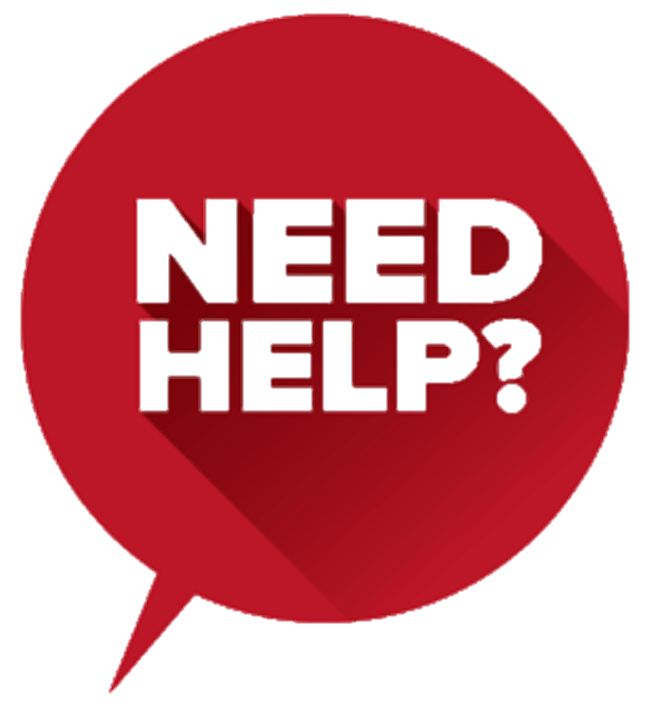 Email: gohsengfong@hotmail.com
WhatsApp: +65-98207783
Website: www.faithatworkfellowship.org